ONA TILI
5- sinf
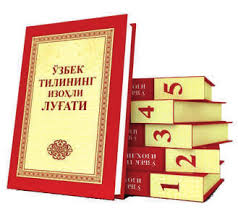 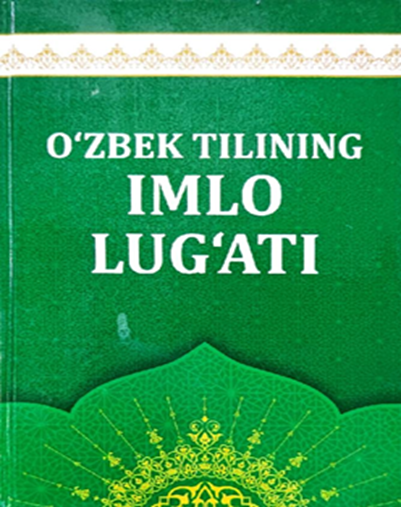 MAVZU: LUG‘AT VA UNING TURLARI
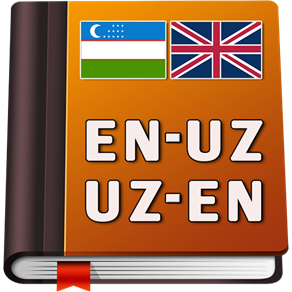 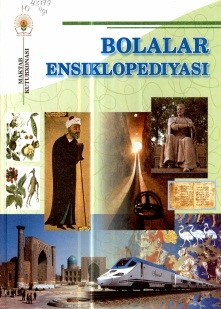 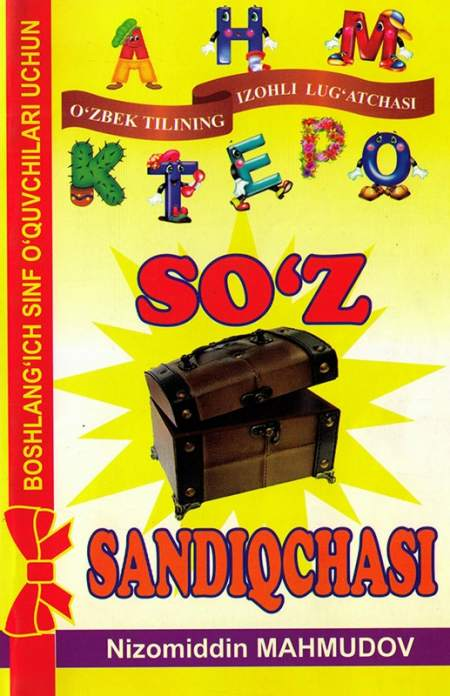 Tildagi barcha so‘zlar shu tilning lug‘at tarkibini tashkil qiladi. Ularni ajdodlardan avlodga yetkazishda lug‘atlarning o‘rni katta. Lug‘atlar so‘zlar xazinasi sanaladi.
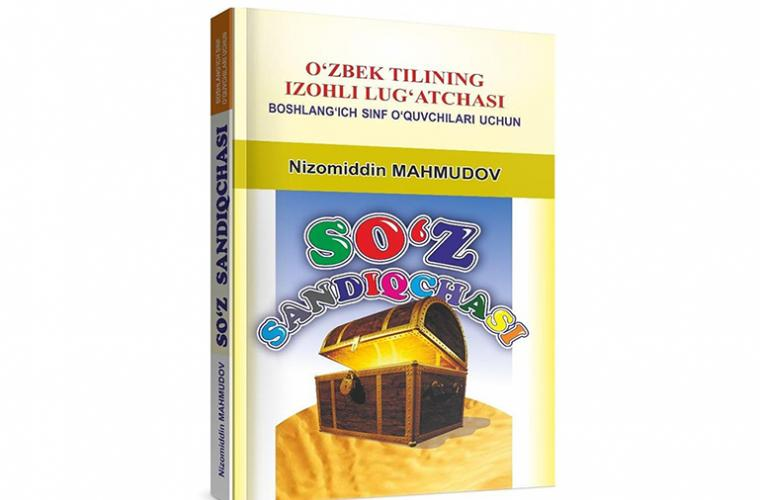 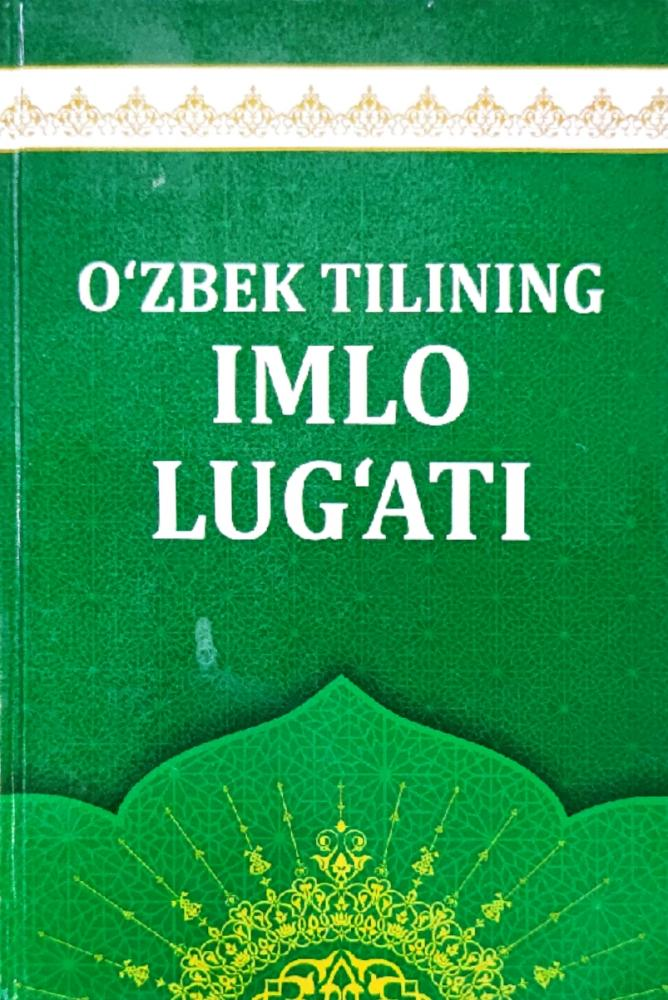 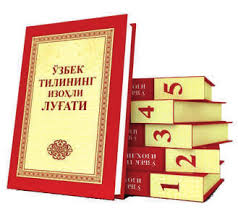 Diqqat qiling!
Tilimizdagi so‘zlarning alifbo tartibida joylashtirilishiga
lug‘at  deyiladi.
Lug‘at deb nimaga aytiladi?
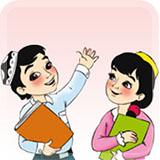 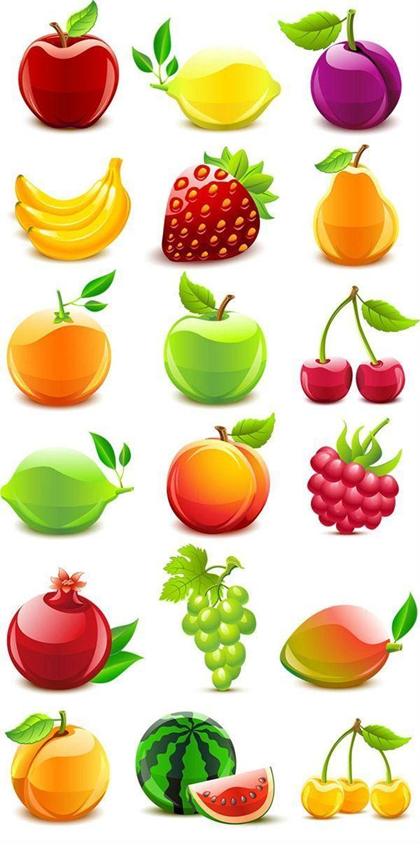 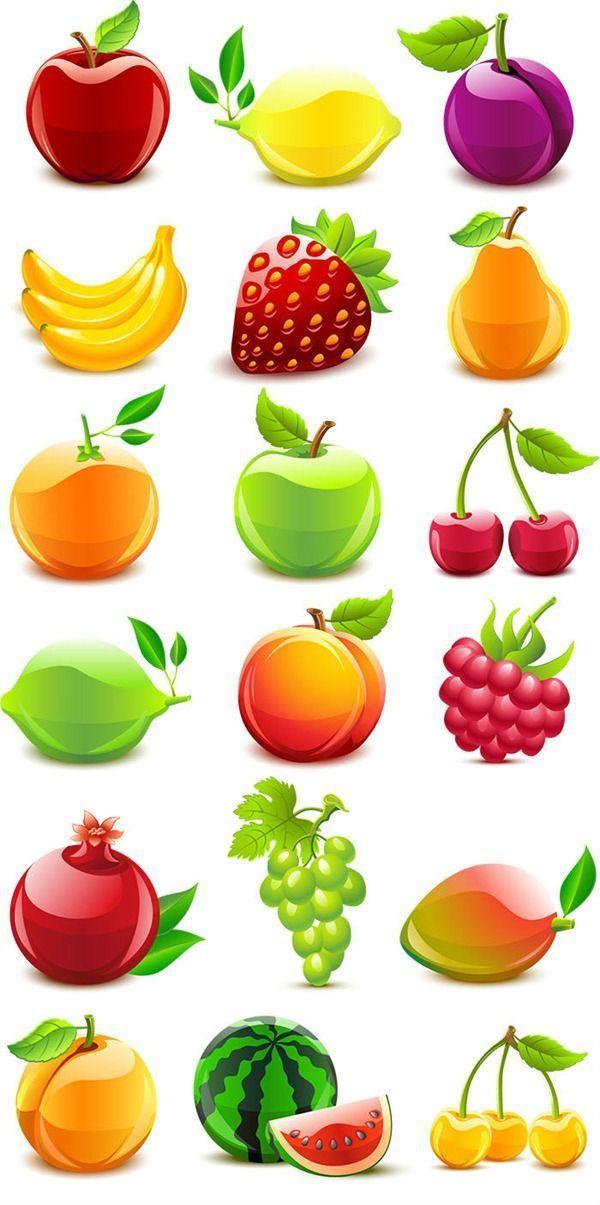 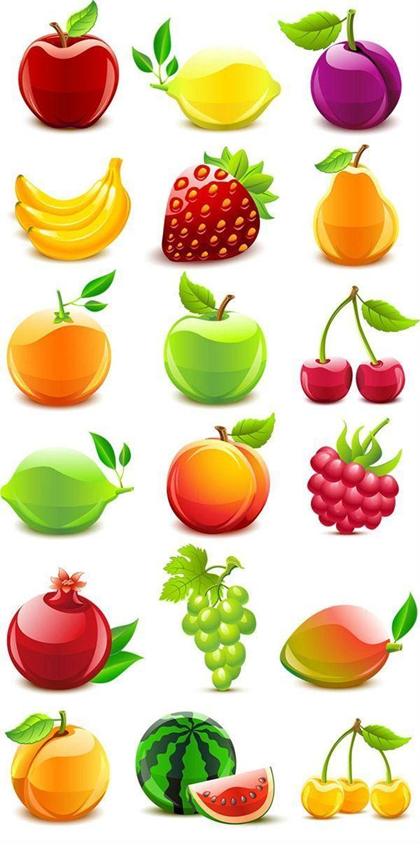 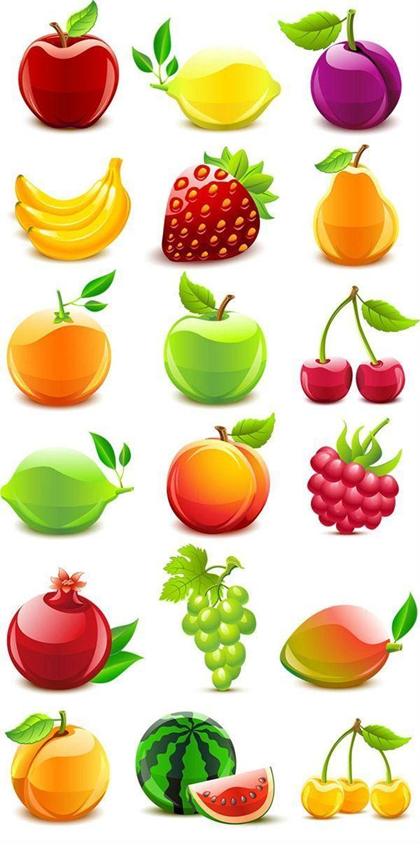 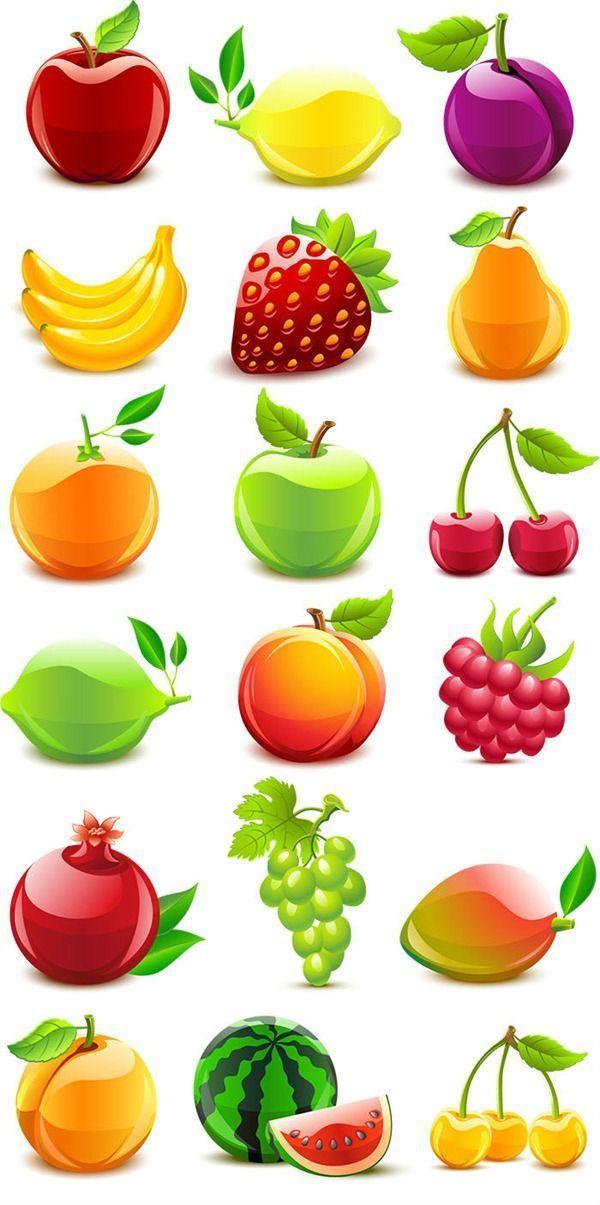 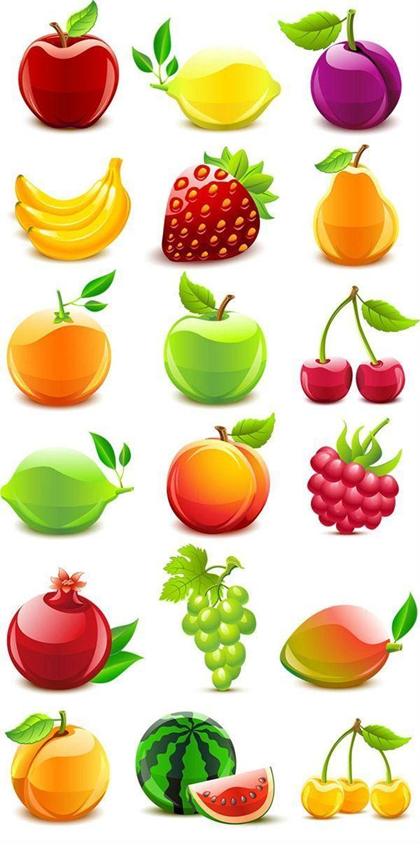 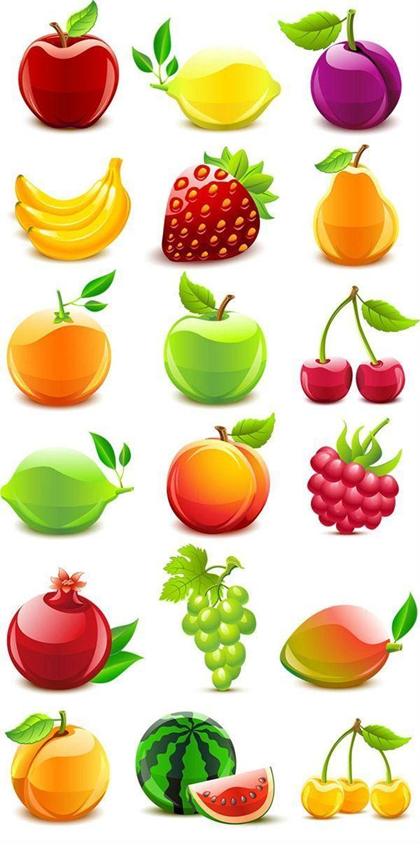 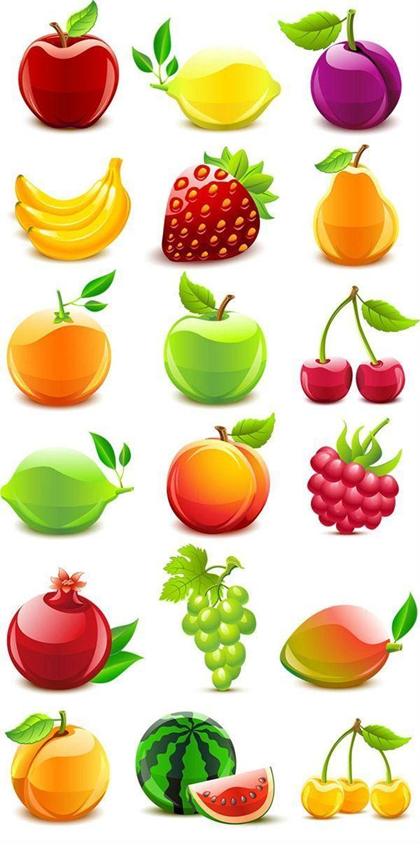 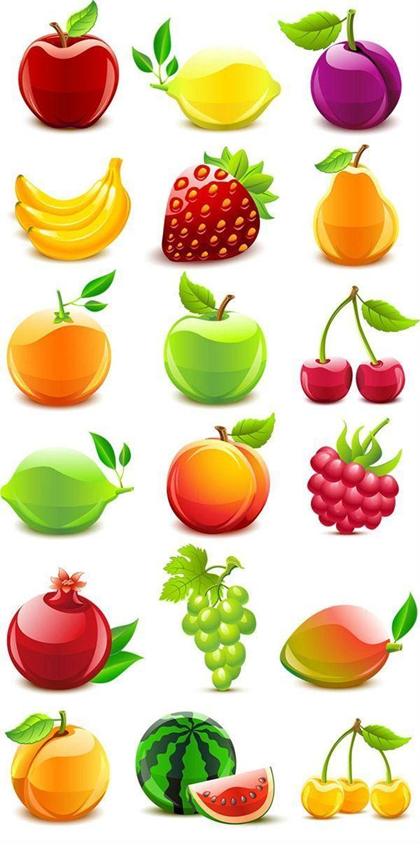 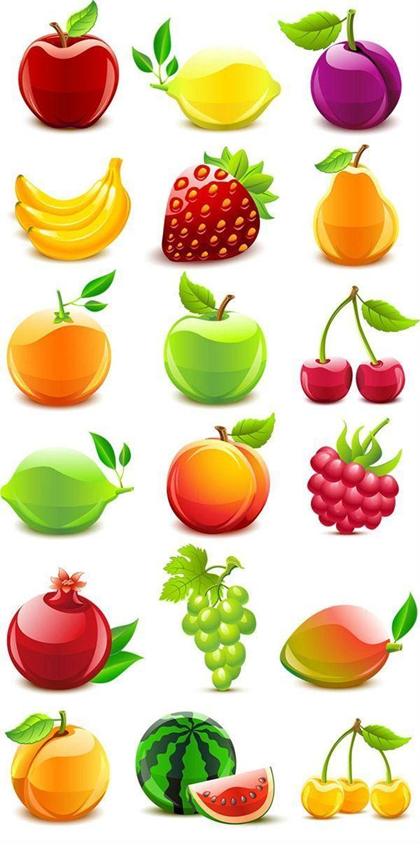 Mevalar lug‘ati
1
6
Anor
Olma
7
2
Qulupnay
Banan
8
Uzum
3
Gilos
9
O‘rik
4
Limon
10
Shaftoli
5
Nok
Diqqat qiling!
Lug‘at tuzish qoidalarini o‘rganuvchi tilshunoslik sohasiga  lug‘atshunoslik (leksikografiya) deyiladi.
Lug‘atshunoslik deganda nimani tushunasiz?
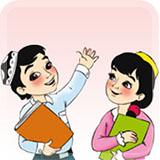 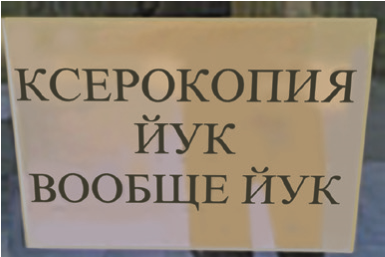 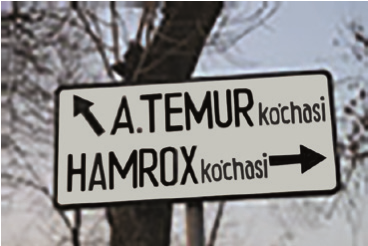 382-mashq
1-topshiriq.
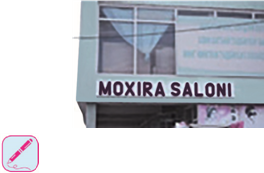 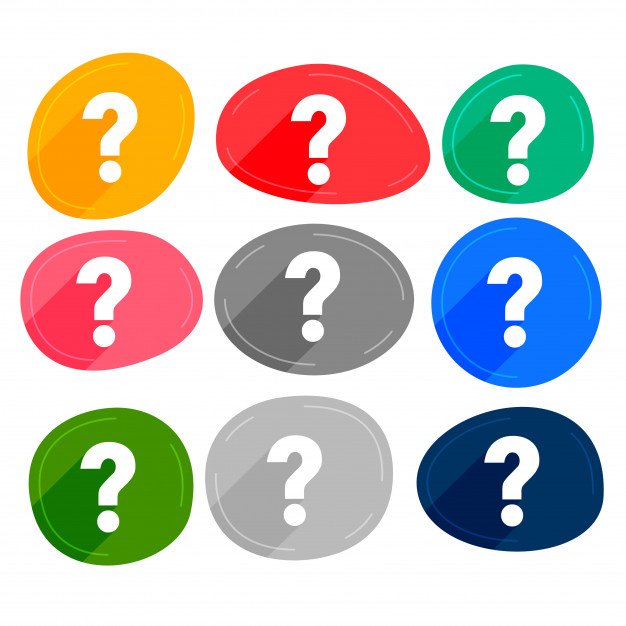 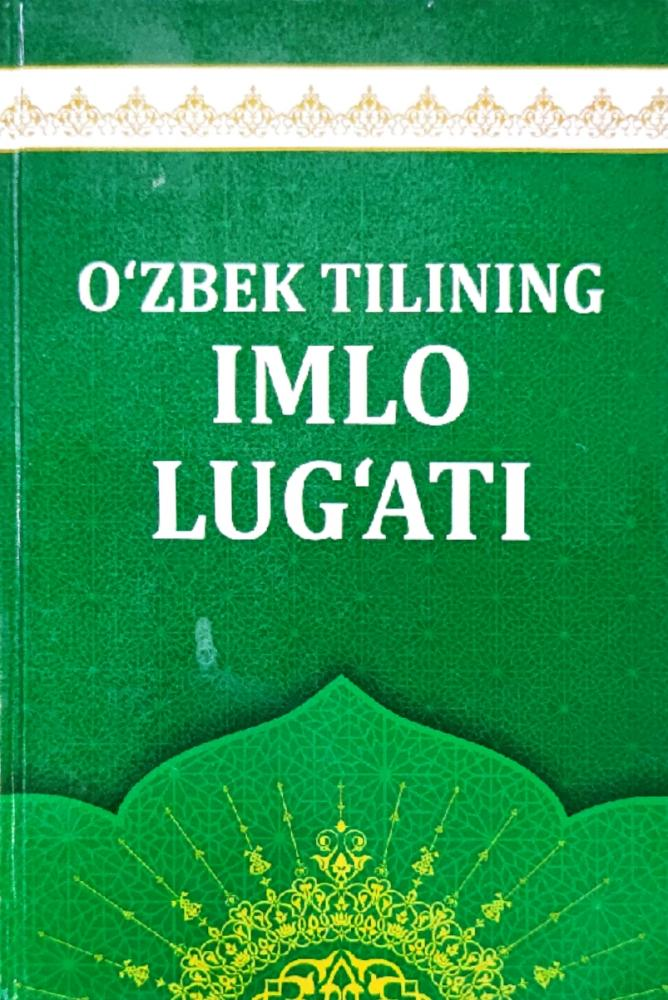 Mohira
Yo‘q
Hamroh
383-mashq
1-topshiriq.
Quyida xato yozilgan so‘zlarni aniqlang. “Imlo lug‘ati” asosida ularni to‘g‘rilab ko‘chiring.
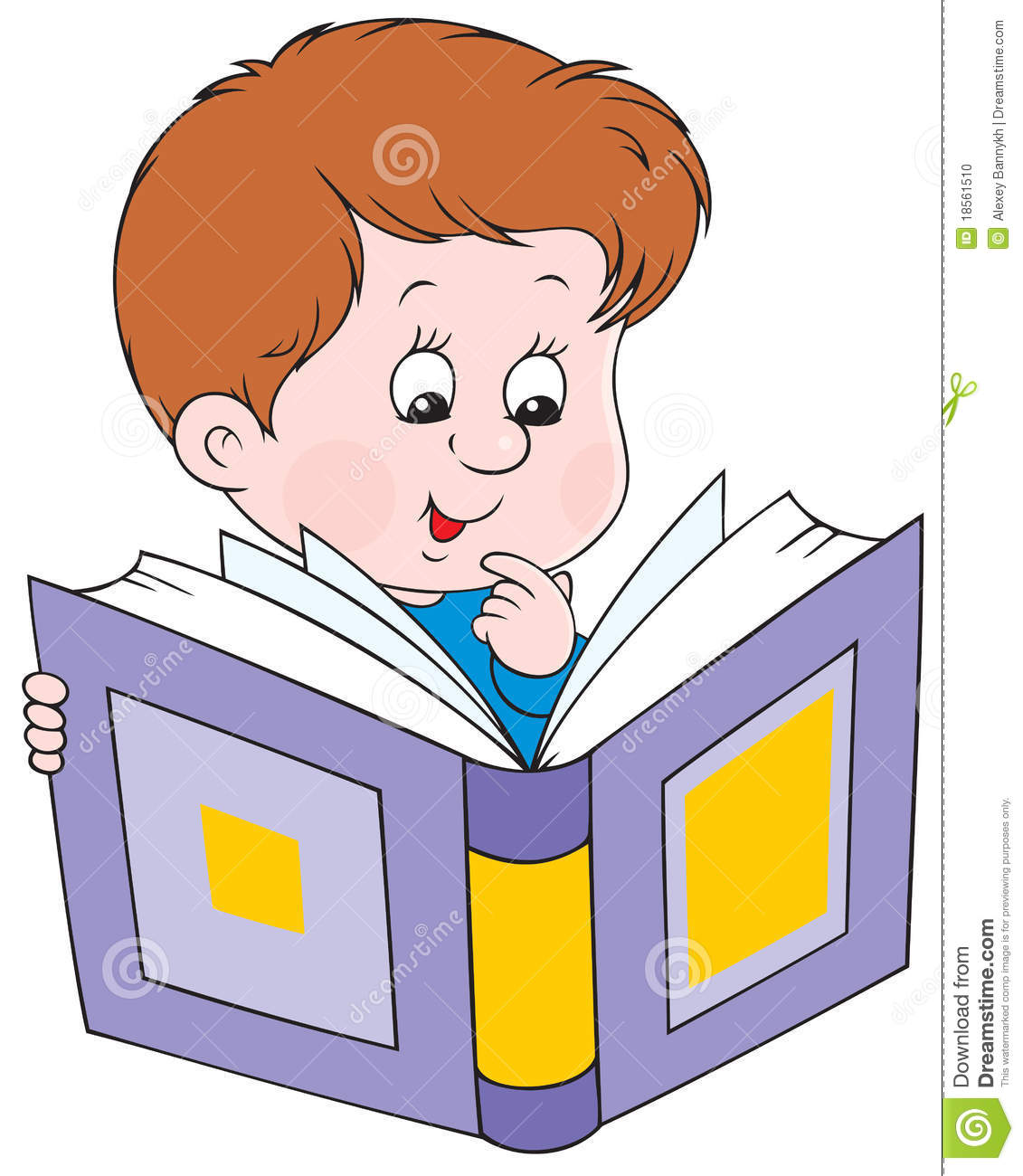 Alangga, abadiiy, butkil, voqia, ishtimoiy, qiziqgan, mikraskop, momaqaldiroq, mumkun, muhum, nixoyat, ovinmoq, prizdent, sovol-jovob, naqorat, holol, xashorat.
383-mashq
1-topshiriq.
Quyida xato yozilgan so‘zlarni aniqlang. “Imlo lug‘ati” asosida ularni to‘g‘rilab ko‘chiring.
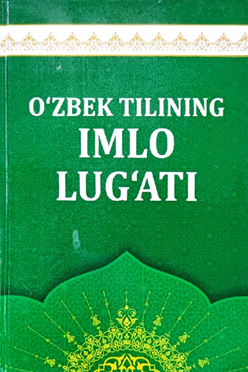 Alangga, abadiiy, butkil, voqia, ishtimoiy, qiziqgan, mikraskop, momaqaldiroq, mumkun, muhum, nixoyat, ovinmoq, prizdent, sovol-jovob, naqorat, holol, xashorat.
383-mashq
1-topshiriq.
Quyida xato yozilgan so‘zlarni aniqlang. “Imlo lug‘ati” asosida ularni to‘g‘rilab ko‘chiring.
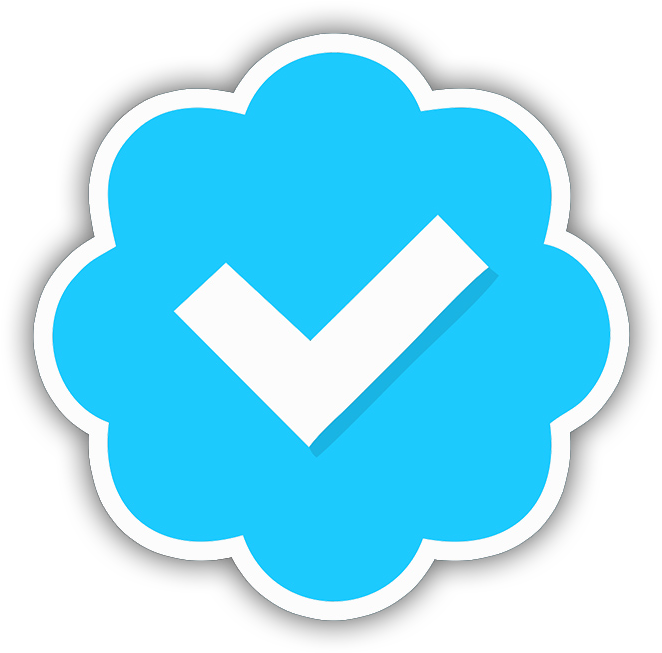 Alanga, abadiy, butkul, voqea, ijtimoiy, qiziqqan, mikroskop, momoqaldiroq, mumkin, muhim, nihoyat, ovunmoq, prezident, savol-javob, naqarot, halol, hasharot.
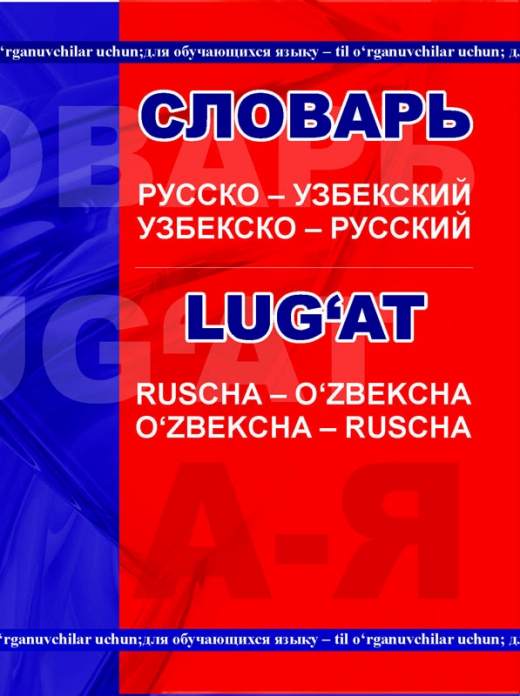 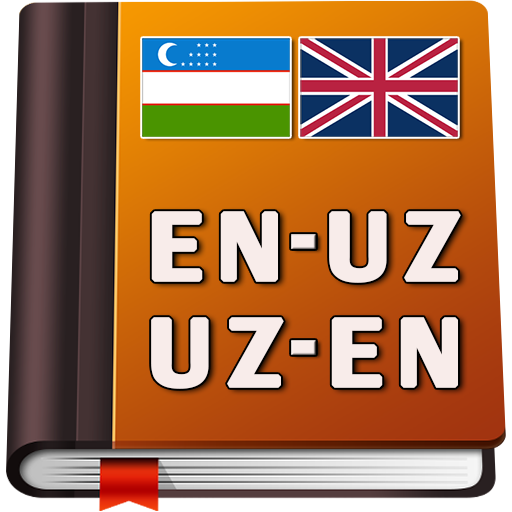 Lug‘at  turlari
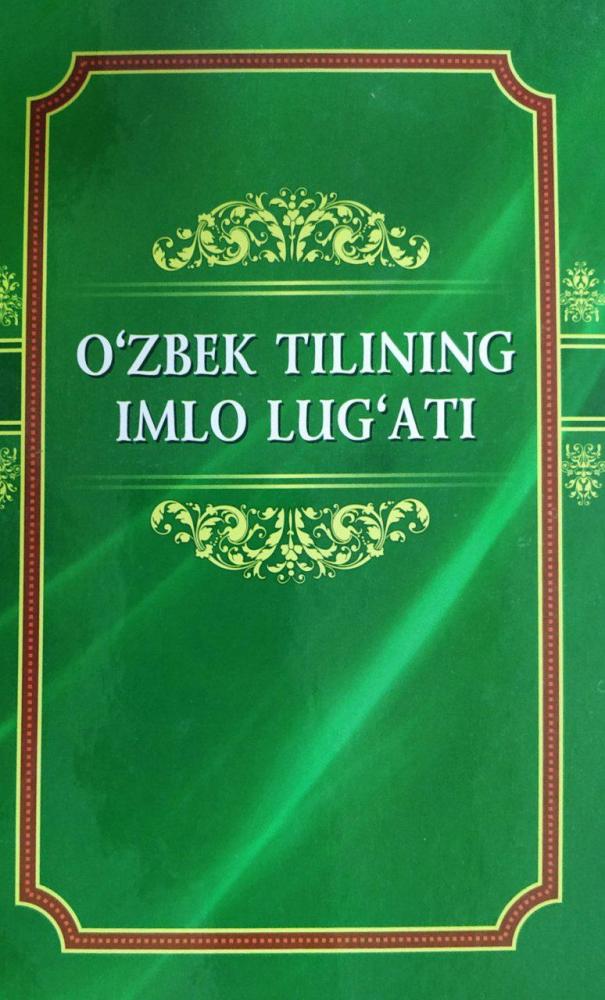 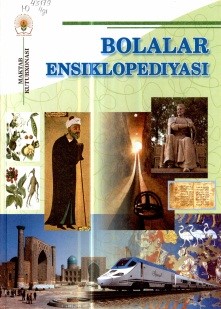 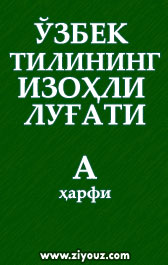 Bilib oling!
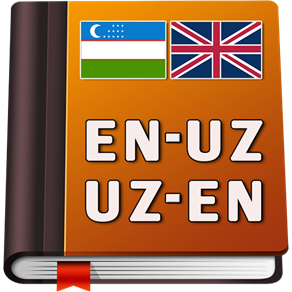 So‘zlarning to‘g‘ri yozilishini ko‘rsatuvchi lug‘atga imlo lug‘ati deyiladi.  
  Tildagi barcha so‘zlarning qanday ma’nolarni bildirishini tanishtiruvchi lug‘at izohli lug‘at hisoblanadi.
   Bir tildagi so‘z ikkinchi tilda qanday so‘zga teng kelishini ko‘rsatuvchi lug‘at tarjima lug‘ati sanaladi.
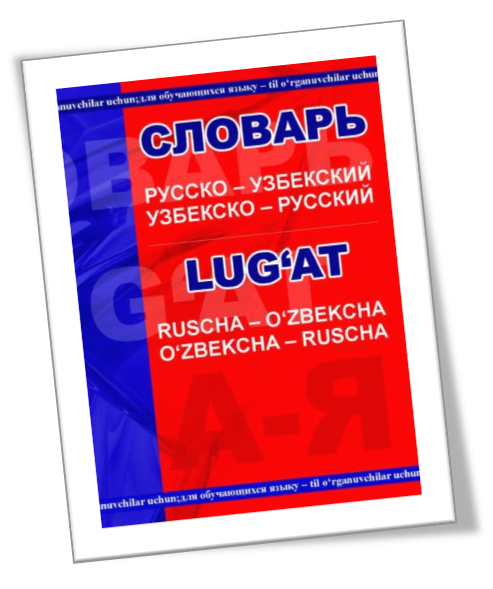 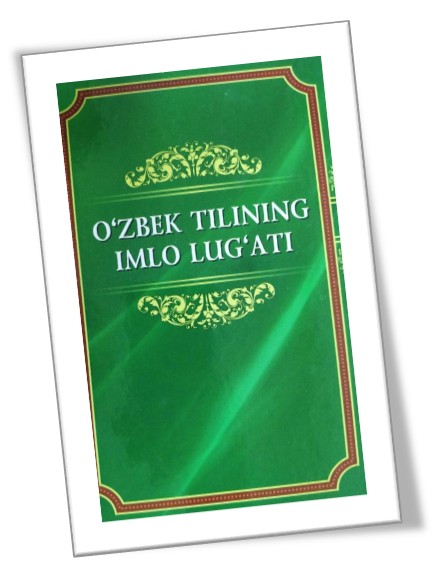 384-mashq
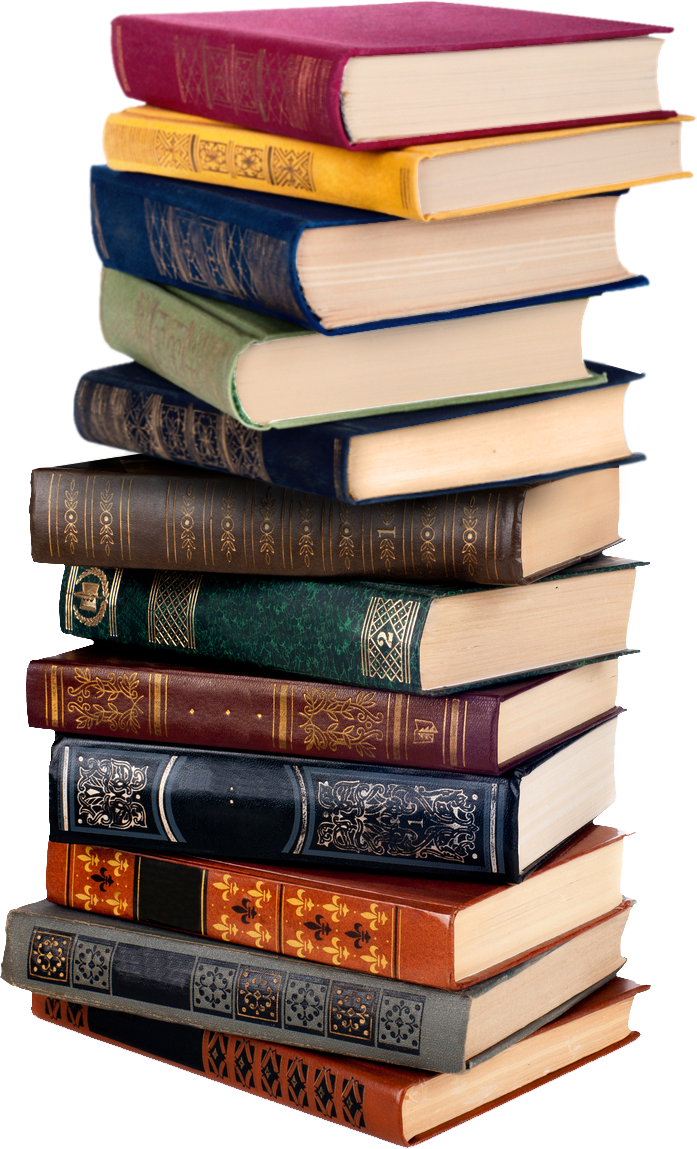 KITOB [arabcha: yozilgan, muqovalangan asar]: 1. Ma’lum matnli varaqlardan iborat, juzlab tikilgan, muqovalangan, hajmi 48 betdan kam bo‘lmagan, bosma (qadimda qo‘lyozma ham) asar.  2. Umuman, ma’lum shaxs, voqea-hodisa va boshqalarga oid tugal, odatda, nashr etishga (kitob bo‘lishga) mo‘ljallangan asar.
Lug‘at: juzlab – kitob varaqlarini mahkamlab tikmoq
Mustaqil bajarish uchun topshiriq:
386-mashq. Quyidagi so‘zlarni “O‘zbek tilining imlo lug‘ati”dan foydalanib, to‘g‘rilab ko‘chiring. 


   Albatda, baddiy, vofodor, 
gramatika,dasxat, yetovlon,
jaxl, zahira, ijot, metir, 
muomila, oldamzot.
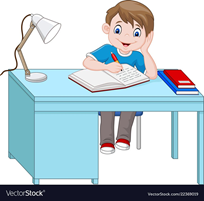